Diocletian und die Tetrarchie
-Neues Herrschaftsverständnis
-Reformen als Gegengewicht zur Reichskrise
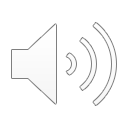 Wintersemester 2021/22
Brückenkurs: Die Spätantike
2. Sitzung
29.10.21
Dr. Timo Klär
Die Vorgeschichte
Der Soldatenkaiser Carus wird 283 n. Chr. Auf einem Perserfeldzug vom Blitz erschlagen.
Dessen Sohn Numerianus wird von den Truppen als Kaiser ausgerufen.
Auf dem Rückmarsch wird Numerianus wohl von dem praefectus praetorio Aper ermordet.
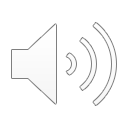 Carus, 282-283, Aureus, Ticinum 282-283, AV 4.75 g. IMP C M AVR CARVS P F AVG Laureate, draped and cuirassed bust r. Rev. PROVIDENT AVG Providentia standing l., holding globe and transverse sceptre. Calicó 4271 (this coin). C 66. RIC 62.
Diocletian
Marcus Aurelius Gaius Valerius Diocletianus (* zwischen 236 und 245 in Dalmatia; um 312 in Spalatum) 
War vermutlich der Sohn eines Schreibers oder ein Freigelassener
Hatte im Militär Verdienste errungen (Befehlshaber der protectores domestici).
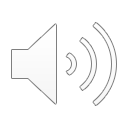 Büste Diocletians im Archäologischen Museum
	Istanbul
Diocletian wird am 20. November 284 n. Chr. zum neuen Kaiser erhoben. Er war damit zunächst ein Usurpator, da der ältere Bruder und Mitkaiser Numerians, Carinus, der legitime Nachfolger war.
 Im Frühling 285 n. Chr. fällt in der Schlacht am Margus die Entscheidung zugunsten Diocletians. Damit ist dieser Alleinherrscher. 
Nun musste er sich mit den Problemen des Reiches auseinandersetzen.
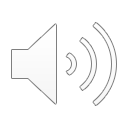 Büste des Diocletian in den Kellergewölben im Diokletianspalast Split
Das römische Reich vor Diocletian
Soldatenkaiserzeit 235 – 284 n. Chr.
Kaiser wechselten sich rasch ab, da Soldaten dazu neigten, siegreiche Feldherren zu Kaisern auszurufen. Die Folge waren Usurpationen.
Seit etwa 260 n. Chr. drängten germanische Völker an die Grenzen (Jutungen, Markomannen und Vandalen). Diese gelangten teilweise bis nach Italien.
Schutzwall für Rom unter Aurelian (Aurelianische Stadtmauer).
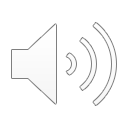 Die Aurelianische Mauer bei der Porta San Sebastiano
Die Tetrarchie
Unter Diocletian war vor allem der Osten und Gallien bedroht.
Um diesen Vorgängen entgegenzuwirken errichtete Diocletian schrittweise die sogenannte Tetrarchie. Ein Kaiser konnte unmöglich an allen Brennpunkten des Reiches gleichzeitig sein, weshalb eine solche Einrichtung als sinnvoll erscheint.
Noch 285 wurde Maximian zum Caesar, 286 zum Augustus ernannt.
Damit war er Diocletian gleichgestellt (nicht aber an auctoritas). Er erhielt den Westteil des Reiches als sein Herrschaftsgebiet.
Weitere Unruhen machten es bald notwendig, die Zahl der Regenten nochmals zu erhöhen.
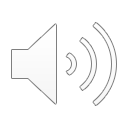 Follis des Maximianus Herculius (nach der Münzreform Prägung, etwa 294-305 n. Chr.)
Lactantius, De mortibus persecutorum 18, 5
[…] dass es nämlich im Staat zwei mächtigere Männer gebe, die die letzte Entscheidungsbefugnis hätten, und ebenso zwei weniger mächtige, die sie dabei unterstützten; unter zweien lasse sich die Eintracht leicht aufrechterhalten, unter vier Gleichgestellten jedoch keinesfalls.
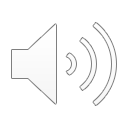 Gesetze wurden allerdings im Namen aller Regenten erlassen.
Befugnisse der vier Regenten waren im wesentlichen gleich: oberstes Heerkommando, Finanzhoheit, Recht der Beamtenernennung, höchste Rechtsprechung.
Jeder hatte seinen eigenen praefectus praetorio.
Kaiser trafen sich, um Probleme zu besprechen und Staatsfeste zu begehen.
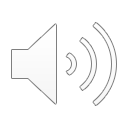 Die vier Tetrarchen; Markusdom, Venedig.
Am 1. März 293 wurden Galerius und Constantius I. Chlorus zu Caesares erhoben. Diese waren den beiden Augusti Diocletian und Maximianus untergeordnet.
Da sie adoptiert wurden, waren sie zugleich designierte Nachfolger.
Die vier Herrscher teilten das Reich unter sich auf. 
	Osten:Diocletian und Galerius
	Westen: Maximianus und Constantius Chlorus
Nach 20 Jahren sollten die Augusti zurücktreten, die Caesares an ihre Stelle treten, die wiederum zwei Caesares als ihre Stellvertreter ernennen sollten.
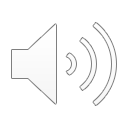 Die vier Herrschaftsbereiche
Maximian: Italien bis zur oberen Donau, Rätien, Spanien und Africa.
	Hof hielt er in Mailand, Lyon und Aquileia.
Constantius Chlorus: Gallien und Britannien 
	Residenzen:Trier und York
Galerius: Illyricum
	Residenz ab 298 in Sirmium und Thessalonike
Diocletian: Osten
	Hof in Nicomedia
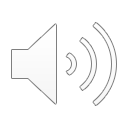 Religiöse Legitimation
Jedem Kaiser wurde eine Gottheit an die Seite gestellt.
Diocletian verband sich mit Iuppiter und nannte sich fortan Jovius.
Maximian erhielt Hercules und nahm den Namen Herculius an.
Die beiden Caesaren standen mit den Göttern der beiden Augusti in Verbindung.
Daneben sind Mars für Galerius und Sol für Constantius Chlorus bezeugt.
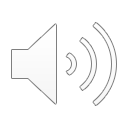 Bronzestatue des Jupiter, 2. Jahrhundert. Oberhausmuseum , Passau
Reichsreformen
Außenpolitisch mussten die Tetrarchen vor allem die Reichsgrenzen verteidigen. 
Daneben kam es während der Tetrarchie zu einer Konsolidierung im Innern durch vielerlei Reformen:
Verwaltungsreform
Steuersystem
Militärreform
Preisedikt
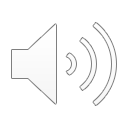 Verwaltungsreform
Verkleinerung der Provinzen.
Vor Diocletian bestanden 50, zu Anfang des 4. Jh. 95. Im weiteren Verlauf der Spätantike steigt die Zahl auf 120.
Verdopplung der Provinzen führte zu einem erhöhten Verwaltungsaufwand.
Als neue Verwaltungseinheit wurde die Diözese eingeführt. Geleitet wurde diese von einem vicarius in ritterlichem Rang als Stellvertreter des praefectus praetorio.
Der vicarius war primär für die Rechtsprechung zuständig.
Die zivile Verwaltung wurde durchgängig von der militärischen getrennt.
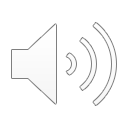 Steuersystem
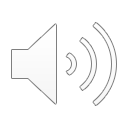 Capitatio – Iugatio
Die annona (Grundsteuer) nun aufgrund der jeweils verfügbaren Arbeitskräfte nebst Viehbestand (capita) sowie nach der bearbeiteten Anbaufläche (iugera) von Steuerschätzern (censitores) berechnet.
Stärkere Bindung der Bauern an ihr Land (Schollenbildung).
Italien verliert seinen Sonderstatus und muss nun auch steuerliche Abgaben leisten.
Insgesamt kam es zu einem erhöhten Steuerdruck und einer Zentralisierung und Bürokratisierung der Verwaltung, die völlig untypisch für den Prinzipat gewesen war, weshalb man auch der Spätantike insgesamt das Etikett eines „Zwangsstaates“ (Dominat) aufprägen wollte. 
Lact. mort. Pers 7, 4: „Er schnitt die Provinzen in Stücke, zahlreiche Statthalter und Ämter belasteten die Regionen.“
Der Begriff Dominat ist mittlerweile allerdings in der Forschung überholt, da die Reformen doch moderat waren, etwa verglichen mit modernen Staaten.
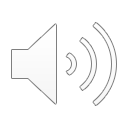 Militärreform
Erhöhung der Anzahl der Legionen von 33 auf 70.
Die Mannschaftsstärke wurde allerdings auf 2000 verringert. Unter Constantin waren sie oft nur noch 1000 Mann stark. 
Die Grenzen wurden systematisch befestigt. 
Zudem baute Diocletian vielleicht den Anteil des mobilen Feldheeres (Comitatenses) aus, die Bedeutung der Reiterei nahm weiter zu.
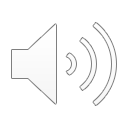 Höchstpreisedikt
Zur Bekämpfung der Inflation 301 erlassen.
Inschriftlich erhalten
Höchstpreise für Waren und Arbeitsleistungen.
einheitliche Preise für landwirtschaftliche Produkte, Handwerkserzeugnisse und Dienstleistungen für das ganze Imperium.
Bei Übertretung dieser Preis- und Lohnvorschriften drohte die Todesstrafe.
Die niedrigsten Tagelöhne wurden für Hirten und Landarbeiter festgesetzt.
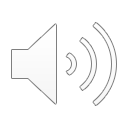 Abguss des erhaltenen Fragments des Diocletianischen Höchstpreisedikts in der Antikensammlung Berlin/Pergamonmuseum aus dem Bestand des Münzkabinetts Berlin
Hofzeremoniell
Aur. Vict. 39, 2-4: „Er trug als erster ein Gewand aus Gold und verlangte für seine Füße die Kostbarkeit von Seide, Purpur und Edelsteinen. […] Denn er ließ sich als allererster nach Caligula und Domitian offiziell „Herr“ (dominus) nennen und anbeten und anrufen wie einen Gott.“
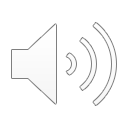 Amm. Marc. 15, 5, 18: „Durch den Zeremonienmeister ließ man ihn herbeirufen– dies galt als besonders ehrenvoll  -, und als er den Saal betreten hatte, bot man ihm den kaiserlichen Purpur zum Kusse dar, bedeutend gnädiger, als man ihn vorher behandelt hatte. Kaiser Diocletian hat als erster Kaiser diese Form der Verehrung nach ausländischer Königssitte eingeführt, während man früher, wie ich gelesen habe, den Kaiser stets ähnlich wie einen Richter begrüßte.“
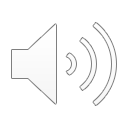 Eutr. 9, 26: „Er führte im römischen Reich als erster die Form des eher königlichen Zeremoniells ein, als es römischem Freiheitssinn entsprochen hätte: er ließ sich fußfällig verehren, während vor ihm alle nur begrüßt wurden; er fügte Kleidung und Schuhwerk Edelsteinschmuck hinzu; denn vorher bestand das Herrschaftsabzeichen nur in dem Purpurmantel, alles übrige war ganz gewöhnlich.“
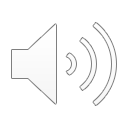 Christenverfolgung
Im Jahre 303 letzte und zugleich brutalste Welle der Christenverfolgung.
Nach traditioneller römischer Auffassung waren Staat und Religion nicht zu trennen. Christentum hatte Absolutheitsanspruch und musste deshalb bekämpft werden.
Die Verfolgung wurde von den einzelnen Herrschern mit unterschiedlicher Intensität geführt.
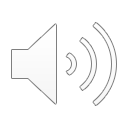